АЛГЕБРА
8 класс
ТЕМА:
РЕШЕНИЕ ЗАДАЧ С ПОМОЩЬЮ КВАДРАТНЫХ УРАВНЕНИЙ
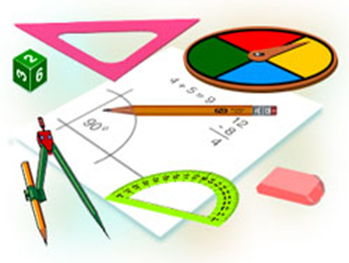 ПРОВЕРКА САМОСТОЯТЕЛЬНОЙ РАБОТЫ
ПРОВЕРКА САМОСТОЯТЕЛЬНОЙ РАБОТЫ
РЕШЕНИЕ ЗАДАЧ
Задача 1. Расстояние в 400 км скорый поезд прошел на час быстрее товарного. Какова скорость каждого поезда, если скорость товарного поезда на 20км/ч меньше  скорого?
Пусть х км/ч скорость товарного поезда
400км
х км/ч
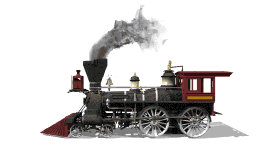 400км
х+20км/ч
x
x+20
x(x+20)
qq
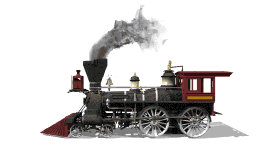 РЕШЕНИЕ ЗАДАЧ
РЕШЕНИЕ ЗАДАЧ
РЕШЕНИЕ ЗАДАЧ
Задача 3. Мяч брошен вертикально вверх с начальной скоростью 40 м/с.  Через сколько секунд оно окажется на высоте 60 м?
ЗАДАНИЯ ДЛЯ САМОСТОЯТЕЛЬНОГО РЕШЕНИЯ
Решить № 407, 408
На стр. 166
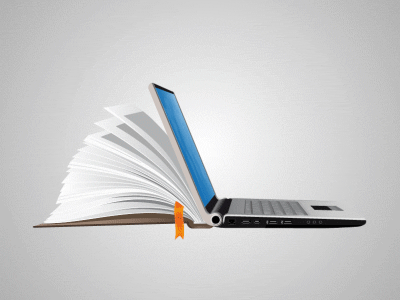